相対論的衝撃波のPIC シミュレーション
青山学院大学　冨田沙羅
Motivation
高エネルギー天体現象(GRB, AGN jet, PWNe etc.)で生じる、
相対論的衝撃波での粒子加速、放射機構を解明すること。
現段階の課題：非一様媒質中を伝播する相対論的衝撃波での、
　　　　　　　ワイベル不安定性によって生成される磁場の、
　　　　　　　空間・時間発展を調べる。

相対論的衝撃波のParticle-In-Cell(PIC)シミュレーションで調べる。
→数値チェレンコフ問題
Maxwell方程式を差分化して解くと、
電磁波が光速より遅くなる。
数値的な分散が生じている。
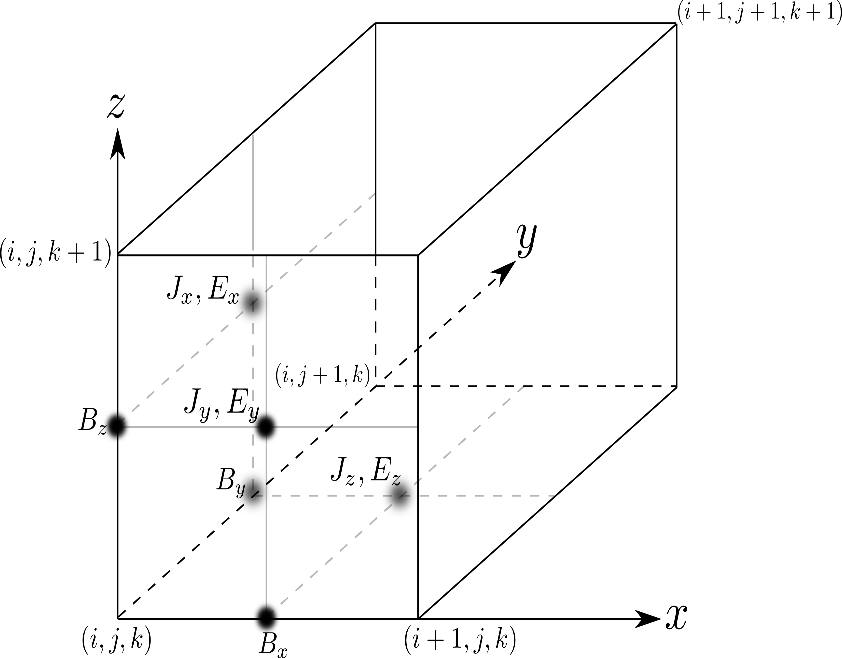 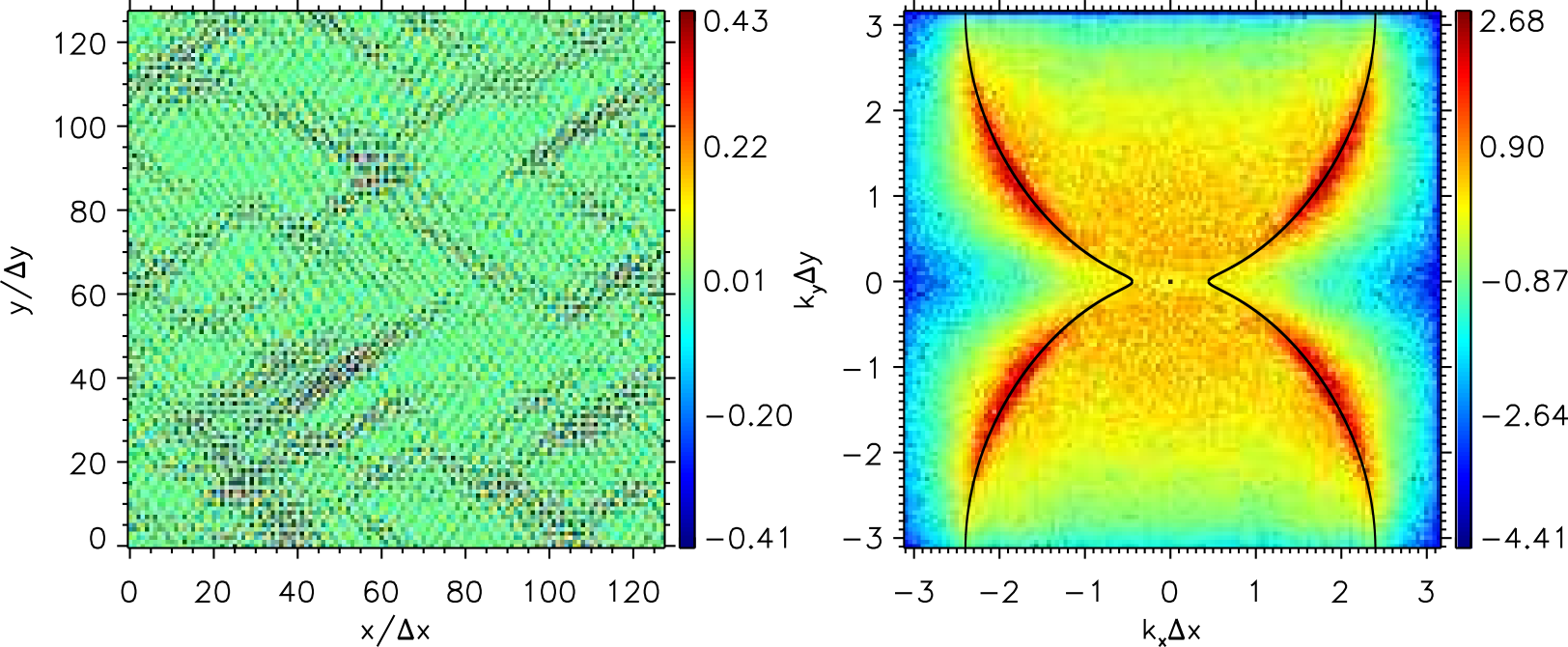 PCANsのHPより
No Mooving
手法
毎ステップinjection boundaryを左にずらす。
計算時間も最初用意するBOXサイズに
比例して短くなる！
0
0
Original
shock
shock
x=0から
粒子を注入
結果
Moving boundary
密度の２次元マップ
Original
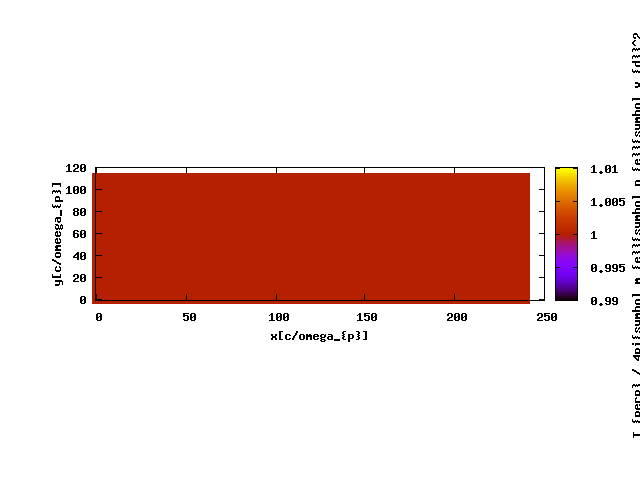 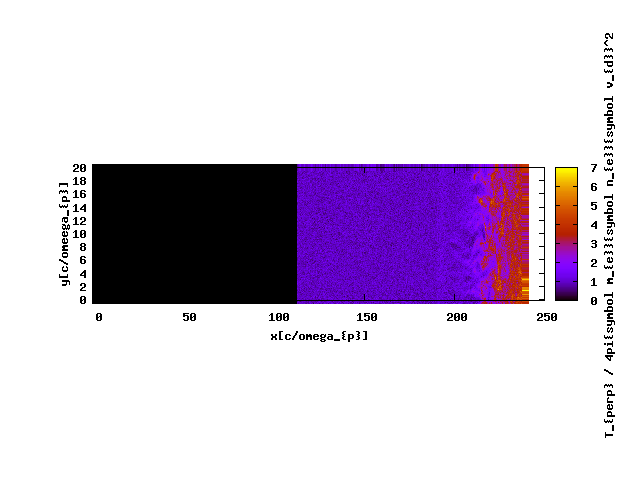 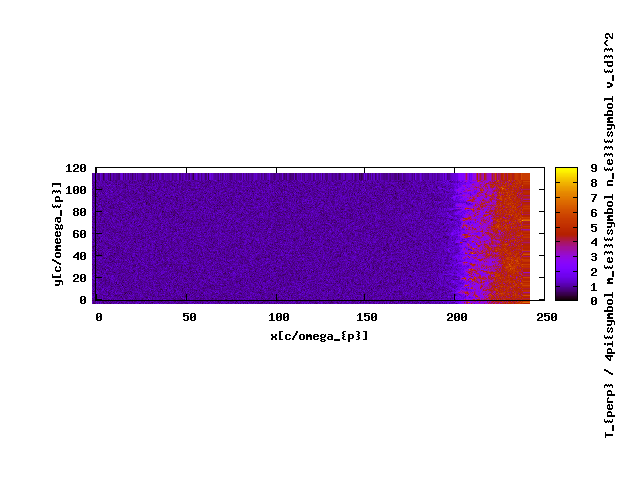 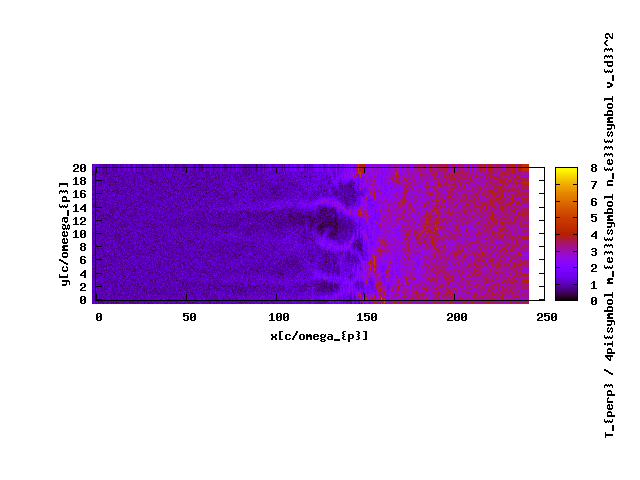 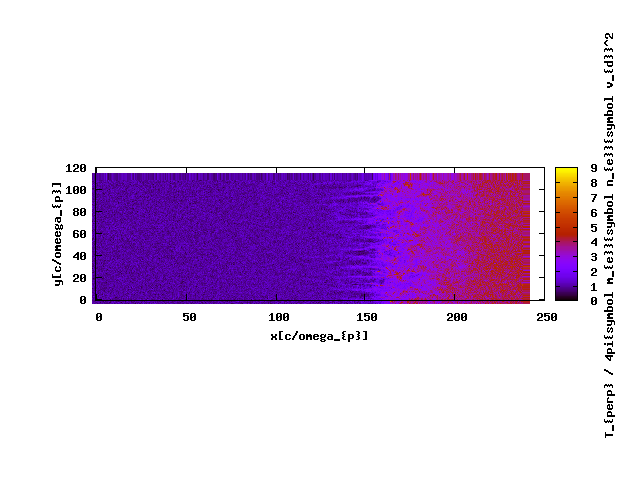 X=0
X=0
磁場のエネルギー密度の１次元空間プロファイル
数値チェレンコフを少し回避できているかも？
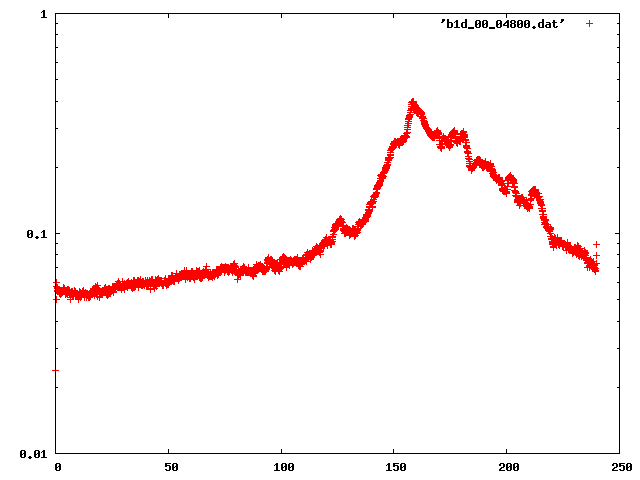 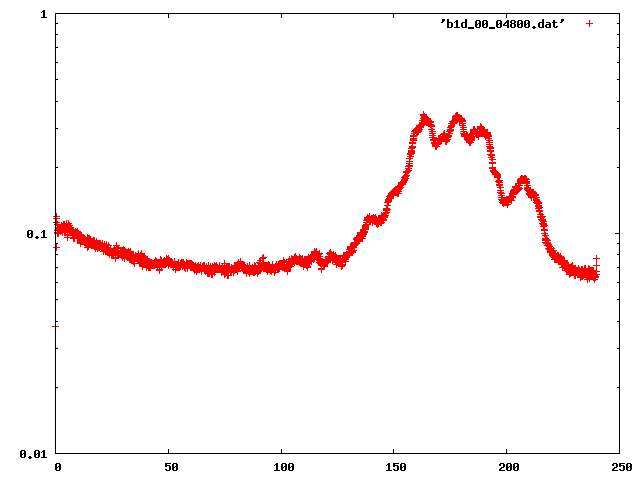 今後の展望
より数値チェレンコフ不安定性を回避できるパラメータを探す。

回避できていた場合、
相対論的衝撃波での現実的な物理過程を抜きだすことができる。
ワイベル不安定性によって生成された磁場の発展を正しく解ける。
長時間計算が可能になり、
粒子加速過程の観測、
放射機構の解明への手がかりが得られると期待される。